Chủ đè 8: Mùa HạTiết 28. Học bài hát: Dàn đồng ca mùa Hạ
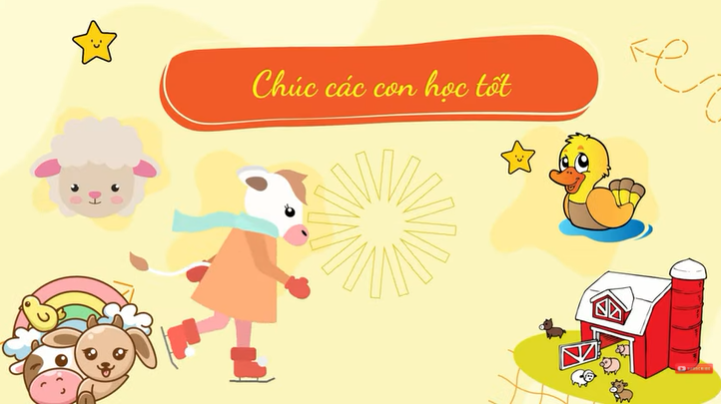 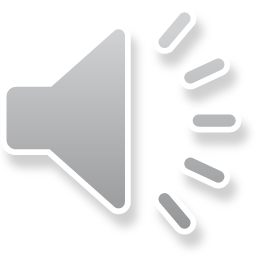 Dặn dò: Học thuộc bài hát Dàn đồng ca mùa Hạ
Tập biểu diễn với một số động tác phụ họa